Pineapple - Banana Pancakes
Recipe
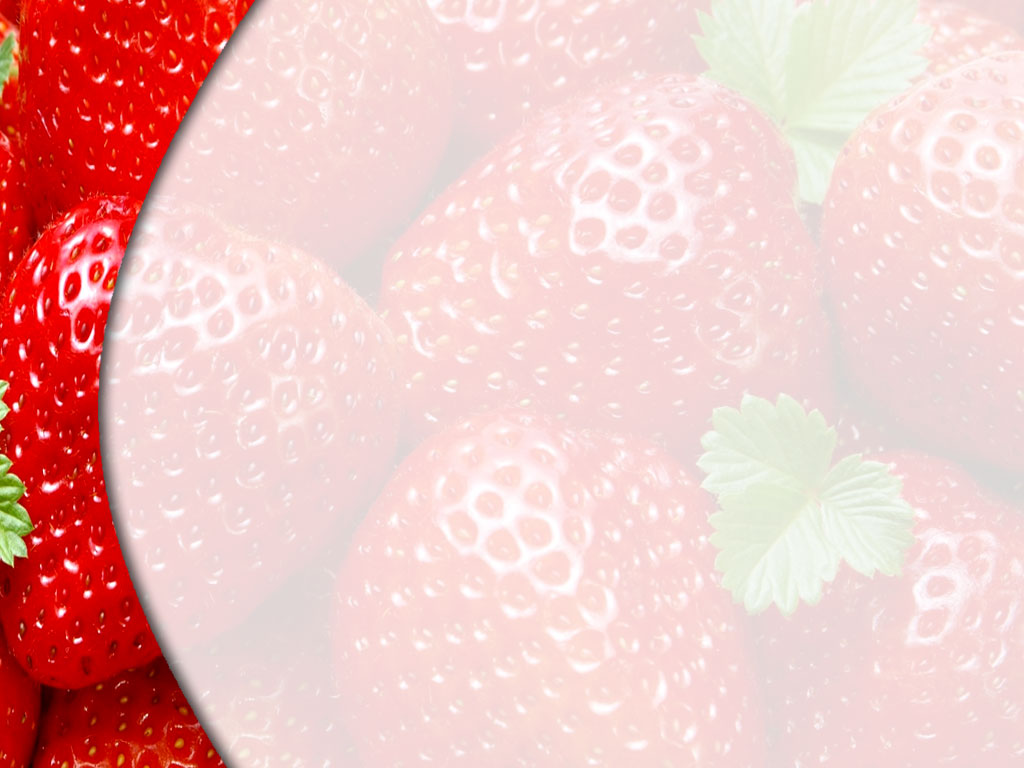 You need
Some soy or almond milk, whole grain flour, baking powder, salt, a little canola oil, bananas for mashing and pineapple rings.
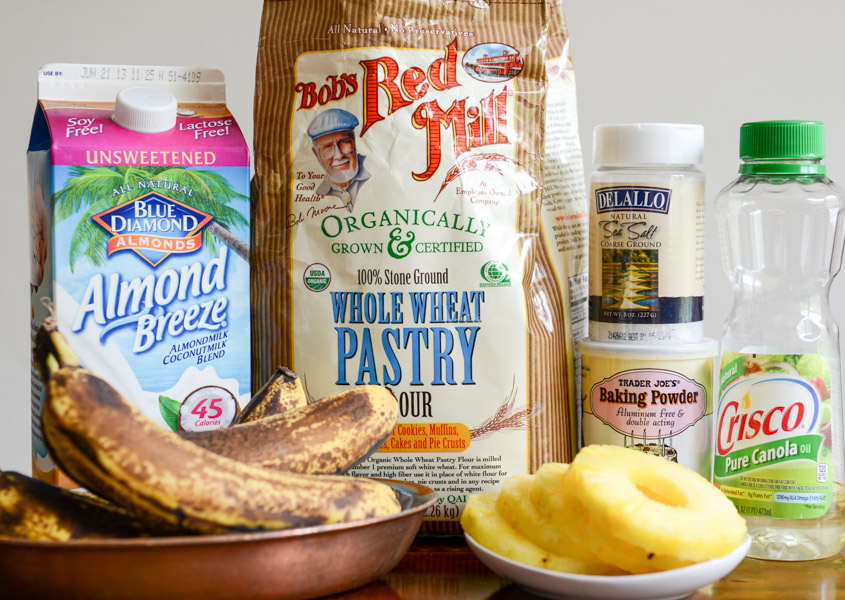 First up, mash the bananas. They don’t need to be completely mashed because we are going to throw them in the food processor.
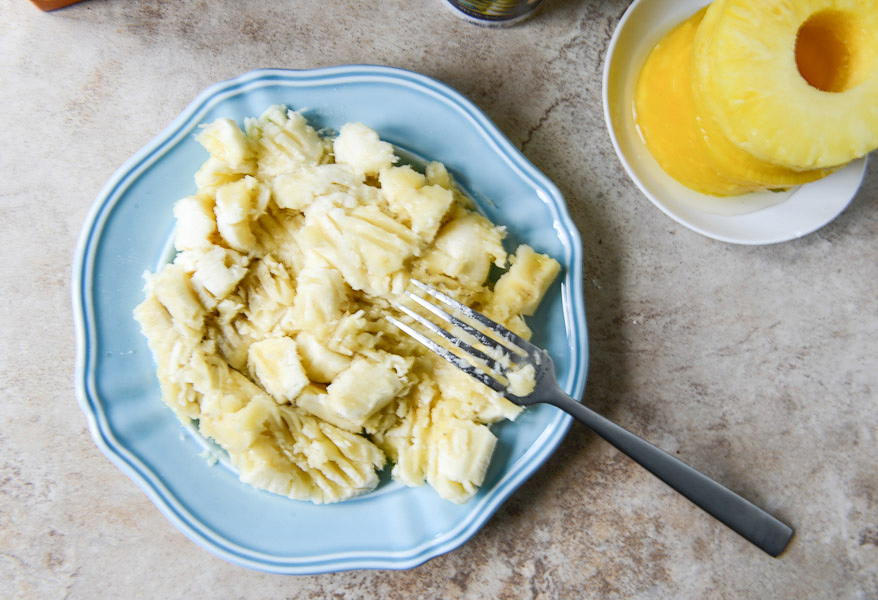 Next, combine them with a little bit of the almond milk and blend, blend, blend.  Pureeing them with the milk made the batter silky smooth.
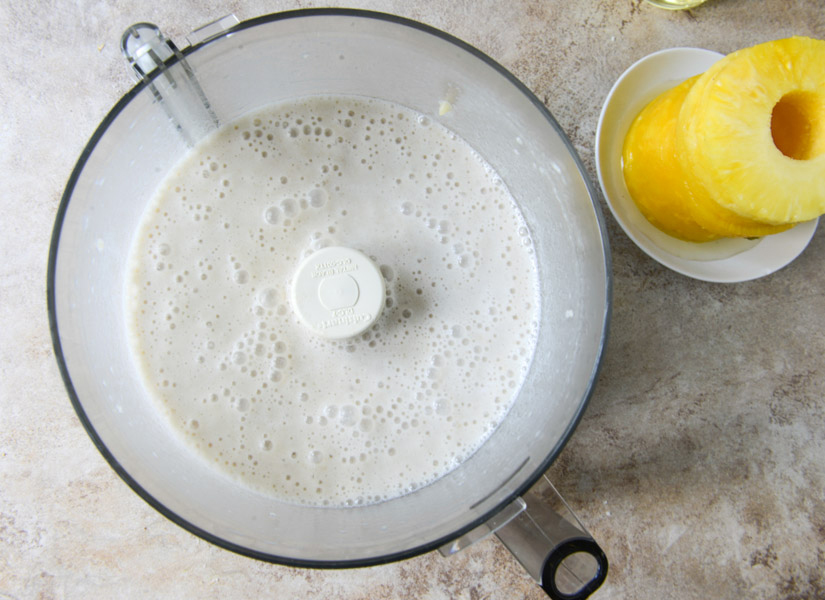 Mix the bananas and milk with the dry ingredients. I use whole wheat. Because of this, I only needed a little less than two cups of milk.
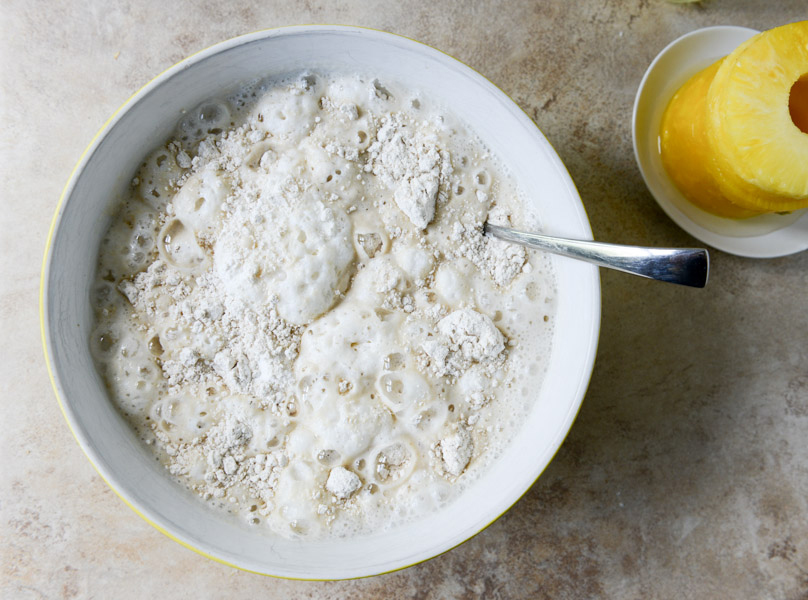 Once the batter is mixed, heat a skillet or griddle over medium-low heat. Add a little canola oil then throw the pineapple rings on to caramelize them.
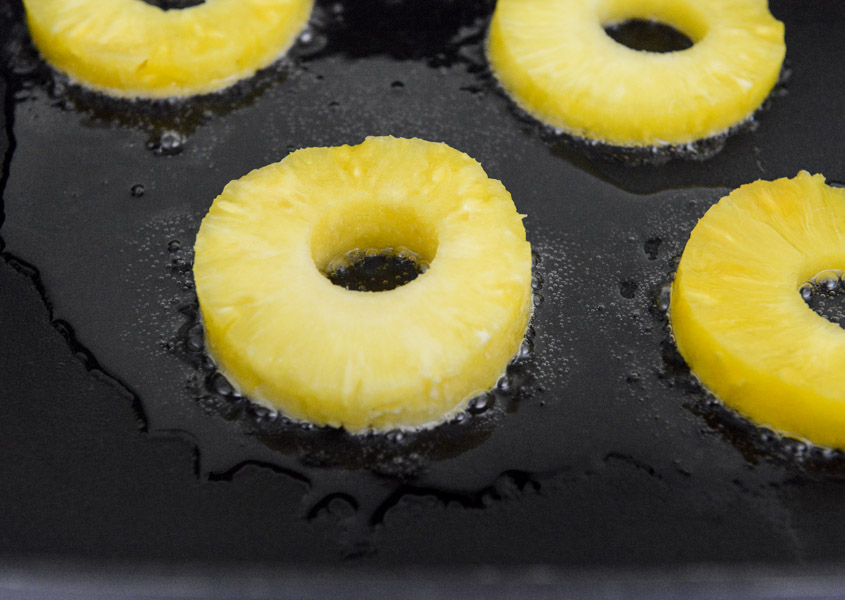 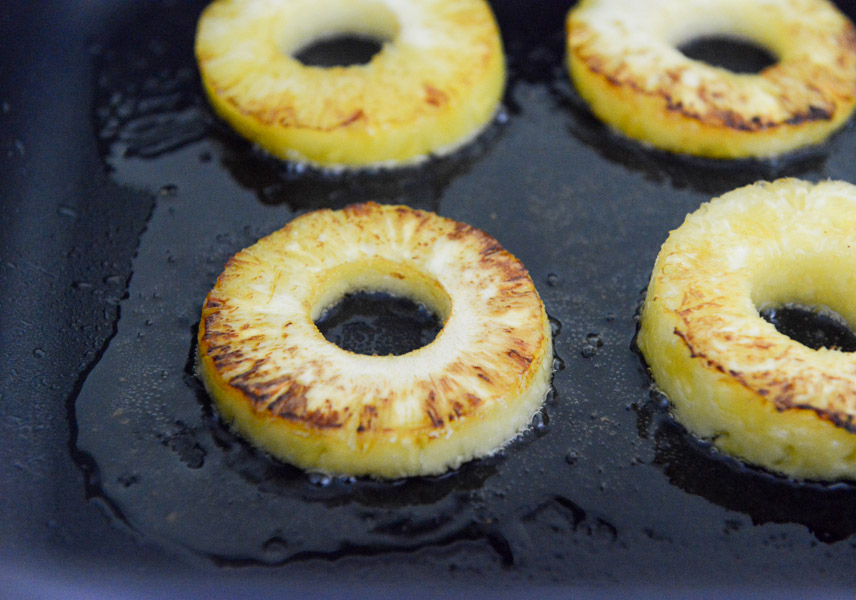 Once one side is golden - flip it over.
Pour a bit of batter right in the center and just slightly over the outer rings of the pineapple. Let cook until bubbles form and the batter is almost set.
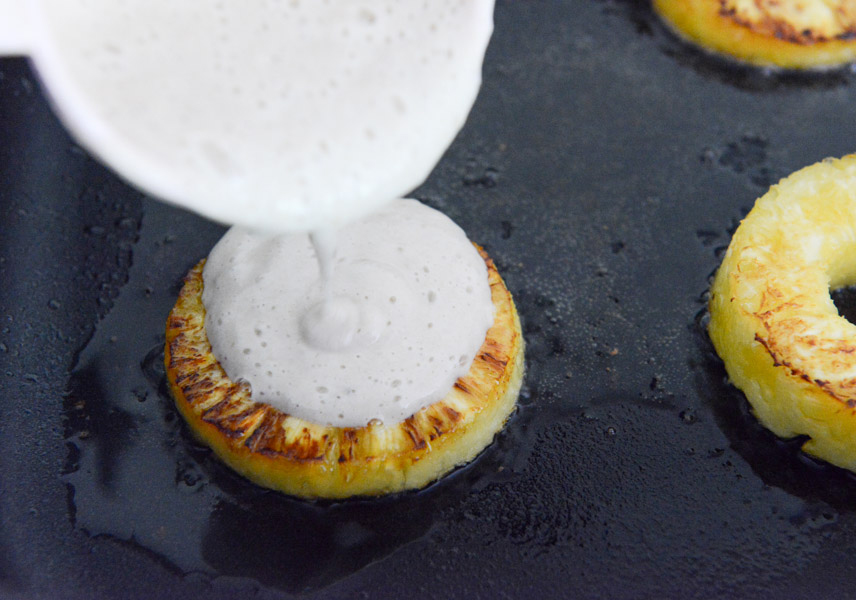 Then flip it!
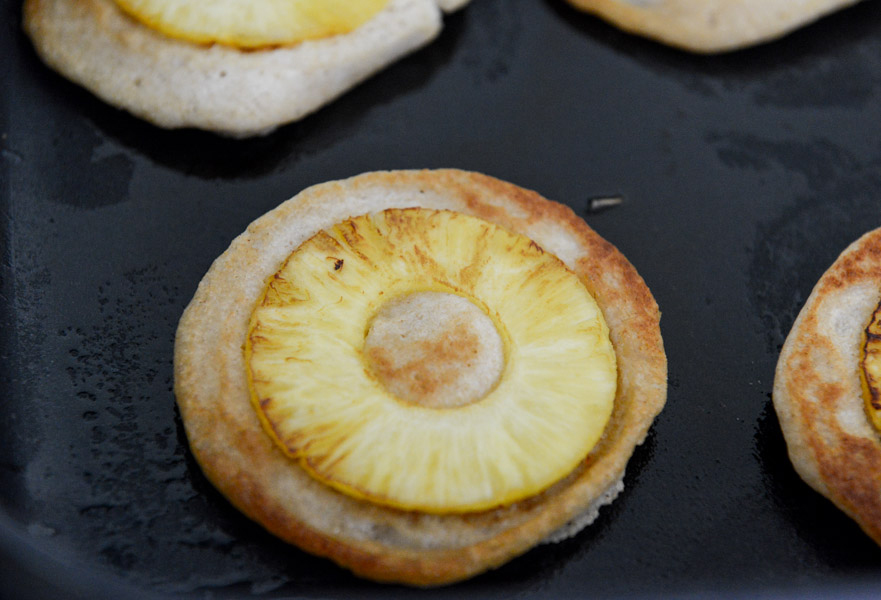 Make the pancakes and pour their honey.
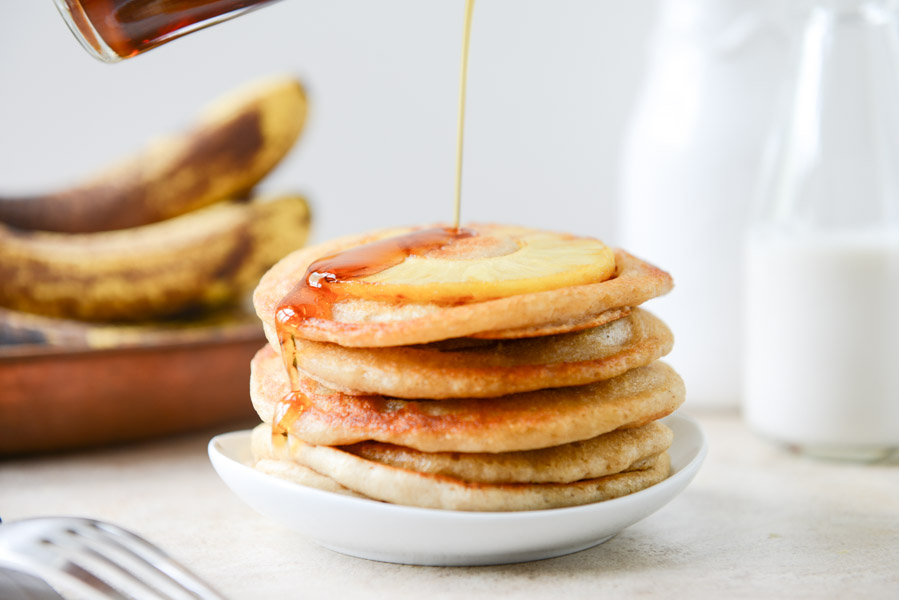 Bon appetit !
Thanks for your attention!
Completed
Victoria Vasylyshyna